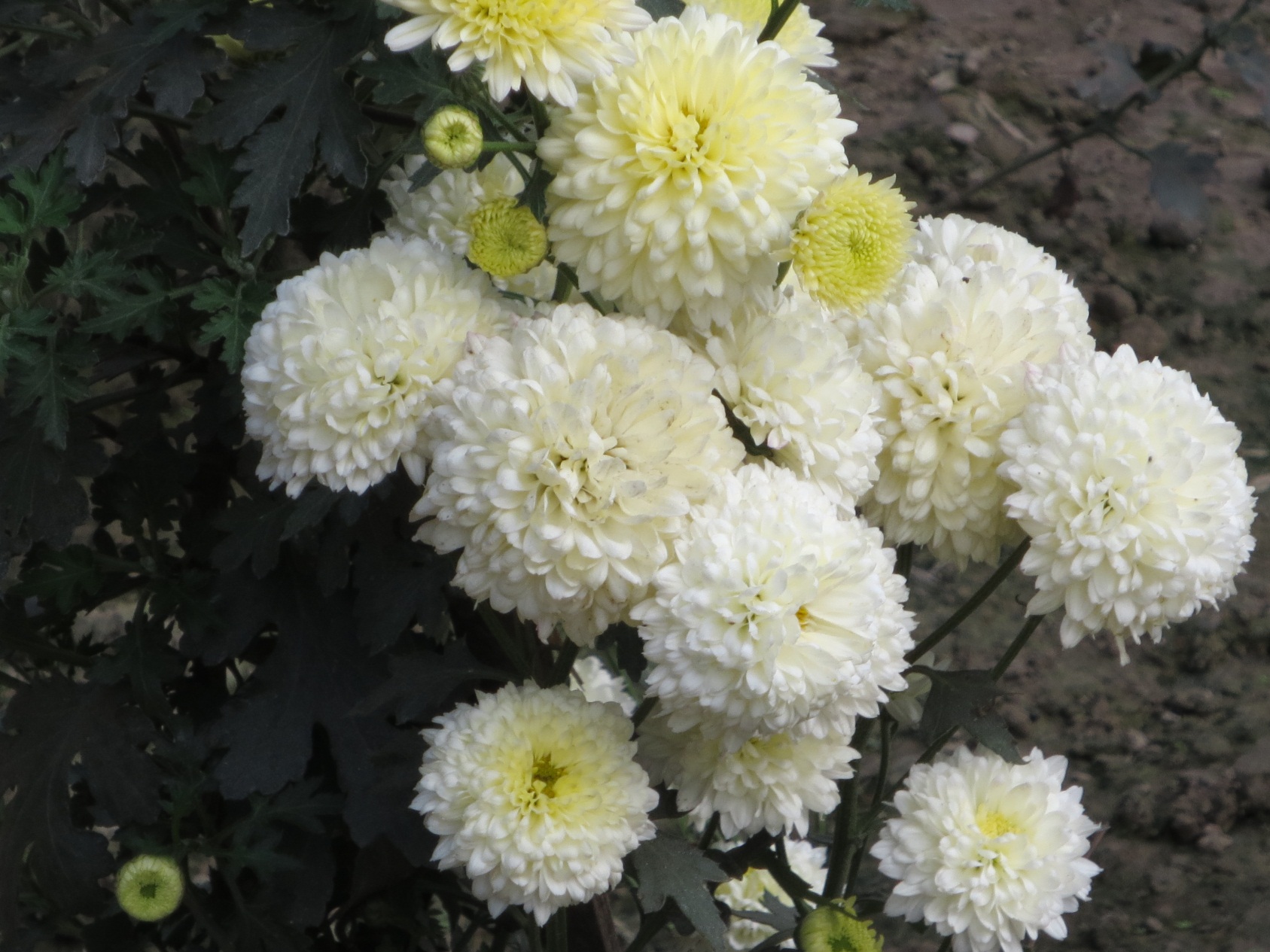 স্বাগতম
পরিচিতি
বিষয়ঃ সাধারণ বিজ্ঞান।
শ্রেণীঃ ৮ম
অধ্যায়ঃ তৃতীয়।
মোট শিক্ষার্থীঃ ৬৫জন।
তাং-
মোঃ শহিদুল ইসলাম
গাড়ীদহ দাখিল মাদ্রাসা
শেরপুর, বগুড়া।
পদবীঃসহঃশিঃ(আইসিটি)।
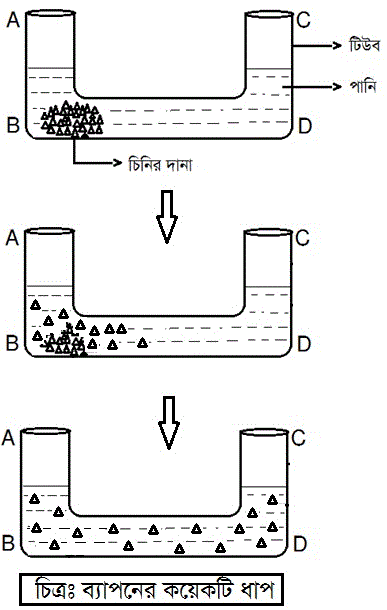 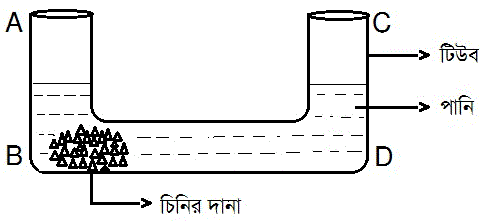 চিনির দানা পানিতে দ্রবীভূত হচ্ছে।
ব্যাপন
শিখনফল
#ব্যাপন প্রক্রিয়া কী তা বলতে পারবে।
#উদ্ভিদের খনিজ লবণ শোষণ ব্যাখ্যা করতে পারবে।
#ব্যাপনের গুরুত্ব বর্ণনা করতে পারবে।
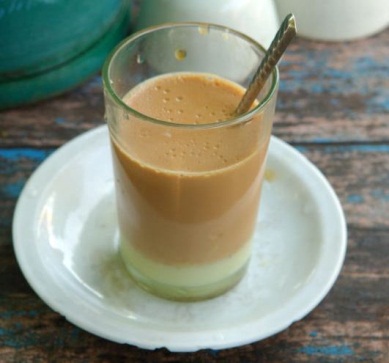 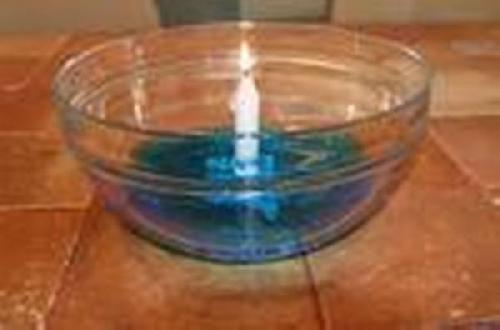 #ব্যাপন কী?
ব্যাপনঃ তরল ও গ্যাসের ক্ষেত্রে বেশি 	ঘনত্বের স্থান থেকে কম ঘনত্বের দিকে অণুগুলির ঘনত্ব দুই স্থানে সমান না হওয়া পযর্ন্ত অণুগুলির এরূপ চলন প্রক্রিয়াকে ব্যাপন বলে।
ব্যাপন চাপঃ ব্যাপনকারী পদার্থের অণু-পরমাণুগুলির গতিশক্তির এক প্রকার চাপ সৃষ্টি হয় যার প্রভাবে অধিক ঘনত্বযুক্ত স্থান থেকে কম ঘনত্বযুক্ত স্থানে অণূগুলি  ছড়িয়ে পড়ে। এ প্রকার চাপকে ব্যাপন চাপ বলে।
#উদ্ভিদের মাটি থেকে খনিজ লবণ শোষণ ব্যাখ্যা কর।
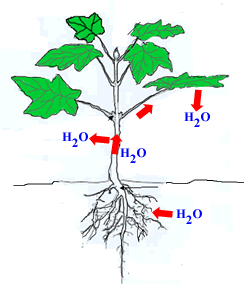 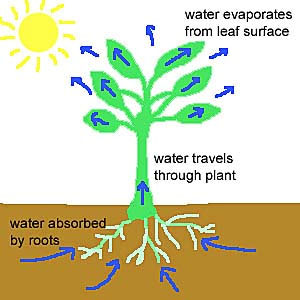 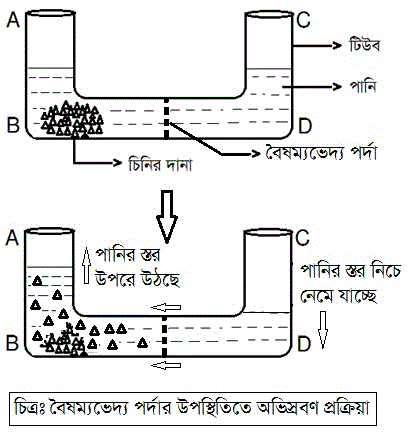 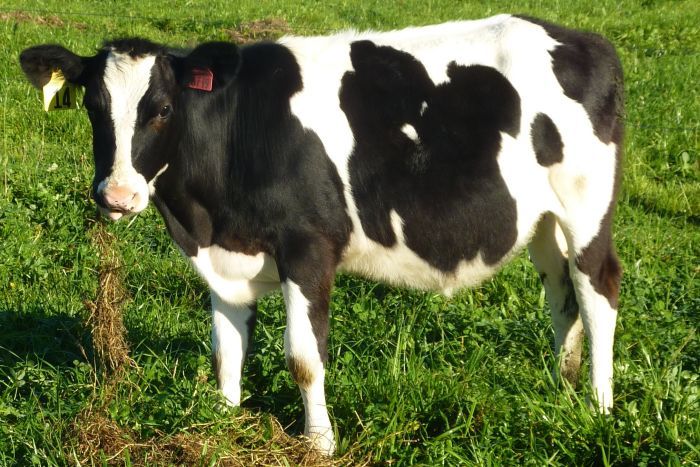 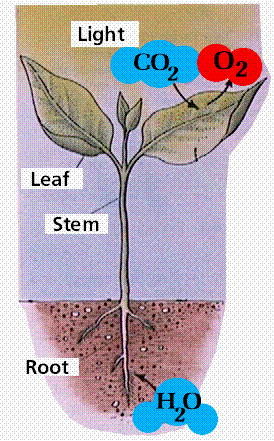 # সালোকসংশ্লেষণে সময় বাতাসের co2গ্রহণ ও o2ত্যাগ।
# শ্বসনের সময় বাতাসের o2গ্রহন ও co2ত্যাগ।
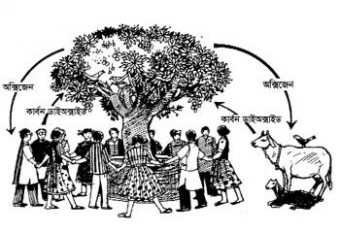 বায়ুমন্ডল
ব্যাপন প্রক্রিয়ায় উদ্ভিদ ও প্রাণীর o২ও co2 গ্রহন ও ত্যাগ ।
*ব্যাপন প্রক্রিয়া গুরুত্ব কী বণর্না কর।
ব্যাপনের গুরুত্বঃ 
জীবের সব রকম শারীরবৃত্তীয় কাজে ব্যাপন প্রক্রিয়া ঘটে।
উদ্ভীদের সালোকসংশ্লেষণের সময় বাতাসের অক্সিজেন গ্রহন ও কার্বন ডাই-অক্সাইড ত্যাগ করে।
জীবকোষে শ্বসনের সময় গ্লুকোজ জারনের জন্য অক্সিজেন ব্যবহৃত হয়।
ব্যাপন প্রক্রিয়া দ্বারা কোষে অক্সিজেন প্রবেশ করে এবং কার্বন ডাই-অক্সাইড বের হয়।
উদ্ভীদের দেহের পানি ব্যাপন প্রক্রিয়া বের হয়।
প্রাণীদের শ্বসনের সময় অক্সিজেন ও কার্বন ডাই-অক্সাইড আদান-প্রদান করে।
মূল্যায়ন
*ব্যাপন কী?
*উদ্ভিদ কী প্রক্রিয়ায় মাটি থেকে খনিজ লবণ শোষণ করে?
*ব্যাপনের সময় উদ্ভিদ বাতাসে কী ত্যাগ করে?
*ব্যাপনের দুইটি গুরুত্ব বল?
বাড়ীর কাজ
*তোমার চারপাশে সংঘটিত বিভিন্ন ব্যাপন প্রক্রিয়ার একটি তালিকা তৈরি কর।
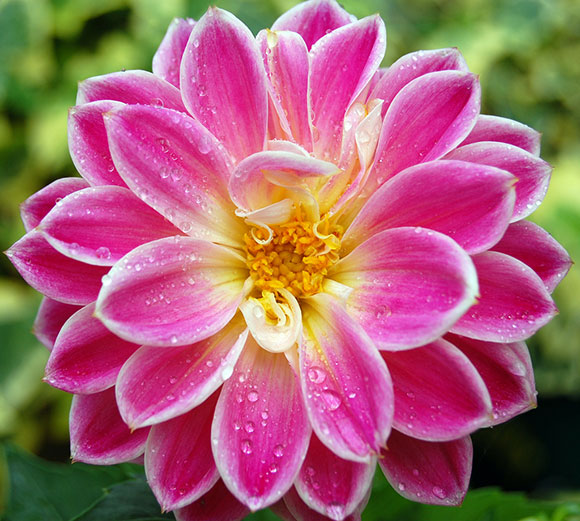 ধন্যবাদ